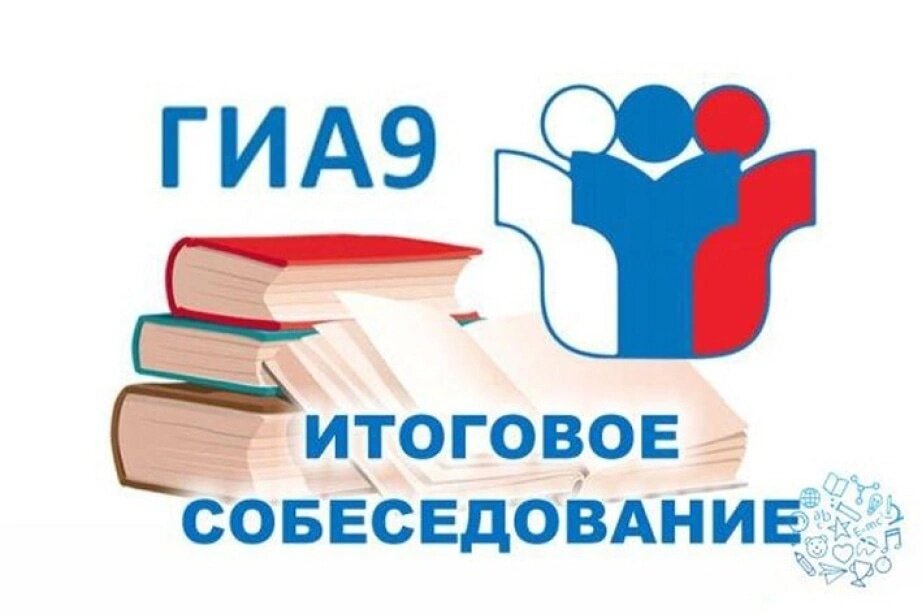 2023-2024
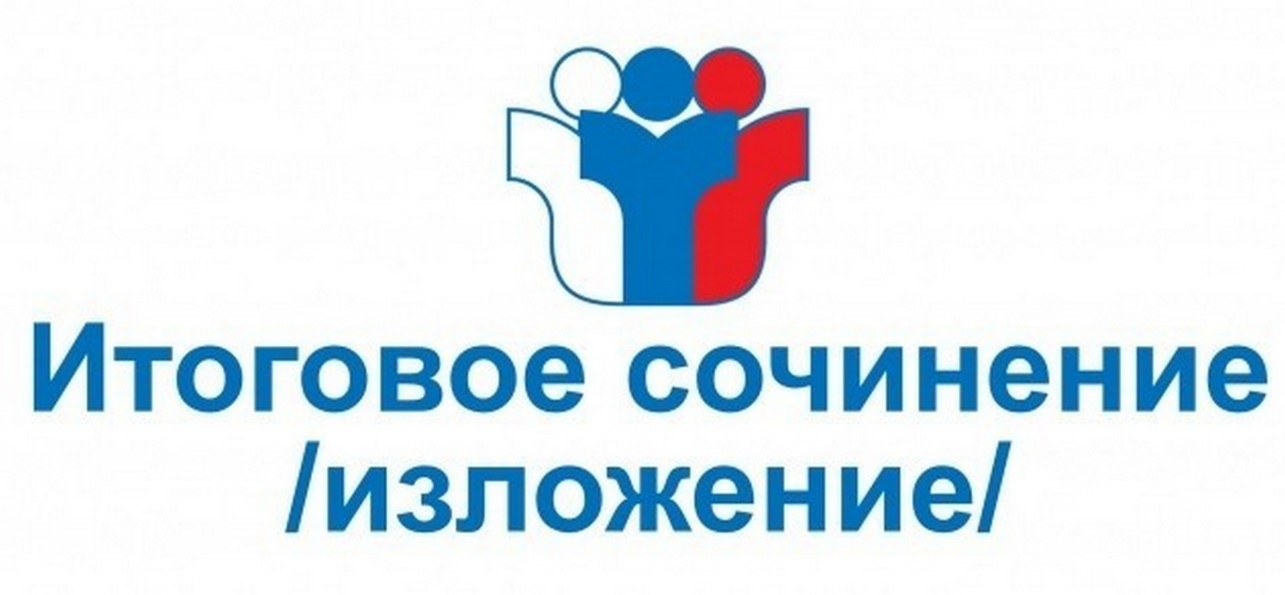 ГИА 11
Сводная таблица количества участников ОГЭ по предметам на 2023-2024 учебный год
Сводная таблица количества участников ЕГЭ  по предметам на 2023-2024 учебный год